2019-2024 Strategic Plan
The GLOBE Academy
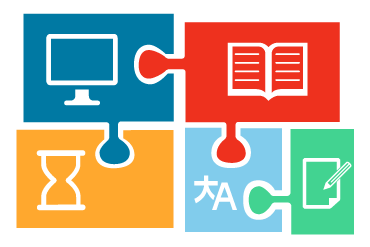 [Speaker Notes: Here at The G.L.O.B.E. Academy we have begun creating a strategic plan to guide us through the next five years of growth and development.]
What is strategic planning?
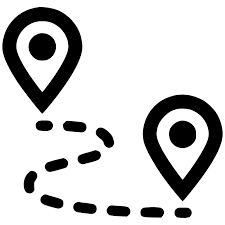 Now
2024
[Speaker Notes: You can think of strategic planning as planning the best route to get our school to where we want to be in five years, based on where we are now.]
Components of the Strategic Planning Process
Intended Impact
Theory of Change
How do you make impact happen?
What are you trying to accomplish? For whom?
Instruction, Culture, Inclusion, Talent, Etc.
What strategic initiatives are needed to achieve the intended impact?
What skills, staffing, systems, and structure are needed?
What is the financial model to deliver the strategy?
Organization
Finances
Performance metrics
How do you know you’re achieving the desired results?
3
[Speaker Notes: To create our strategic plan, we will ask ourselves several questions.  We’ll start with our intended impact.  What is most important for us to accomplish in the next five years?  Then we’ll make a plan to make that impact happen.  We’ll decide what strategic initiatives are needed, how our organization will have to grow and change, how we’ll need to spend our money, and how we’ll measure our success.]
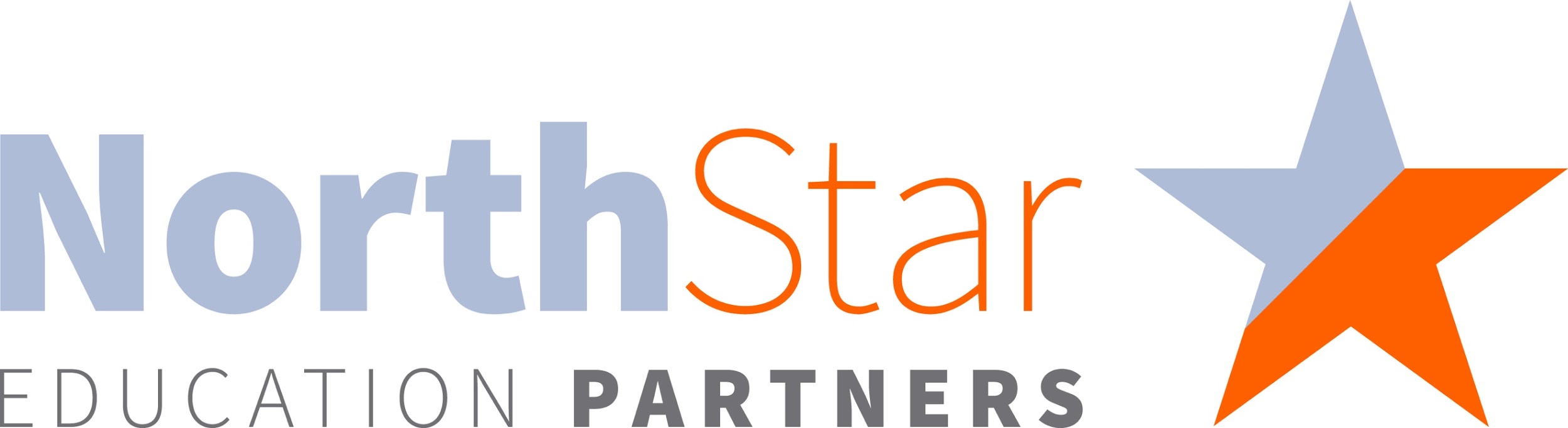 Data Collection Plan
Overview:  The Strategic Planning Process will be heavily data-driven, and informed by rigorous data collection.  Initial data collection will focus on collecting, organizing and summarizing existing data. Focus groups, surveys and other efforts will follow based on gaps in existing data.
Data Collection Focus Areas
Teaching & Learning
Talent Management
School Culture 
Student Enrollment & Retention
Diversity, Equity & Inclusion
6.   Parent & Community       Engagement
7.   School Operations
8.   Financial Sustainability
9.   Governance
4
[Speaker Notes: Amara]
Strategic Planning Guiding Team
BoardSharon Camara
Katie Monroe
Ryan Hudak 
Juan Archila
Teachers
Lois Hertz
Gelen Tarazona
Christina Catinella
Jessica Morgan
Kristin Mitchell
Sabrina Manns


Parents
April Fields
Kady Weingart
Staff
Christi Elliott-Earby
Denise Clayton-Purvis
Judy Limor
Talia Dow
Zakia Funchess
Sandra Daniel
Lisa Dibble
Susan Mellage
We want to hear from you!
Staff survey
Strategic planning feedback form
Staff meeting, TBD (Upper Campus?)
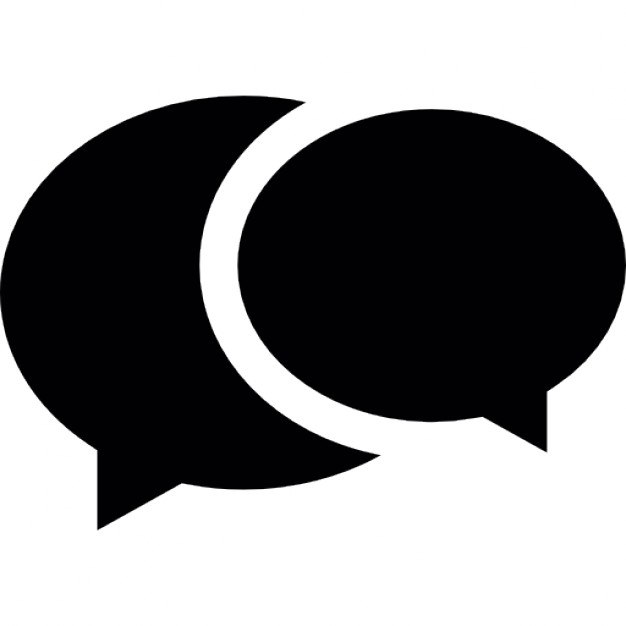 [Speaker Notes: This plan will be really important for everyone in our school community.  It will help us decide where to put our focus and energy.  It will help us decide what to do and what not to do.  So we want everyone to be part of the planning process.  We believe that’s how we’ll come out of it with the best possible plan to guide us into our future.  Staff will have three ways to share thoughts and ideas. 1. Complete the staff survey (which we will do today) 2. Share thoughts, ideas, and feedback on an ongoing basis through the strategic planning feedback form.  3. Review and provide feedback on a draft plan during a 90 minute working session on __ that will take the place of that week’s staff meeting.]